KEY CONCEPT Development progresses in stages from zygote to fetus.
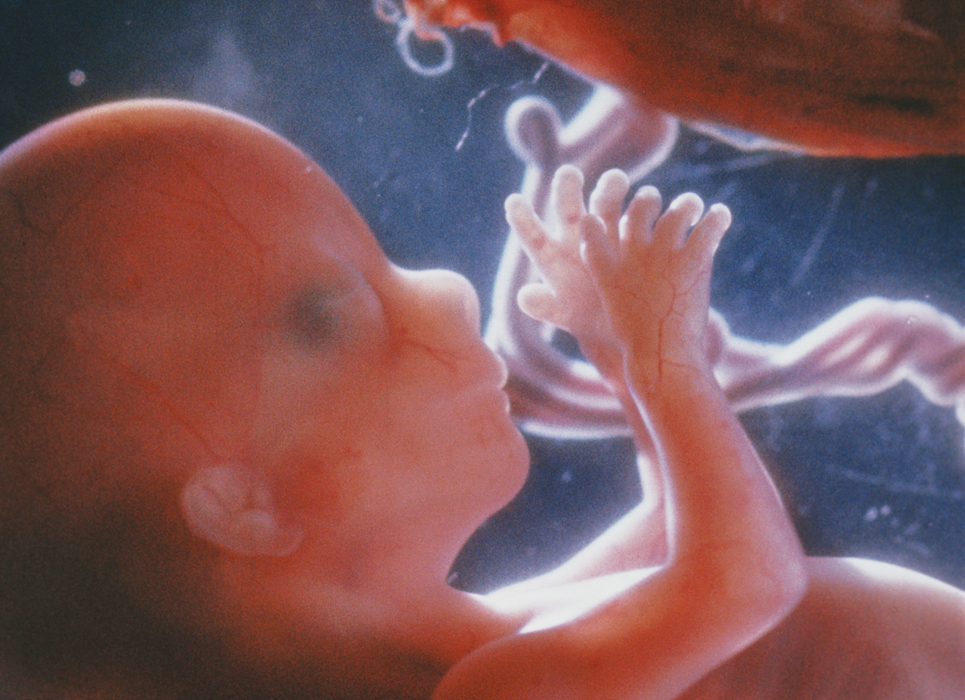 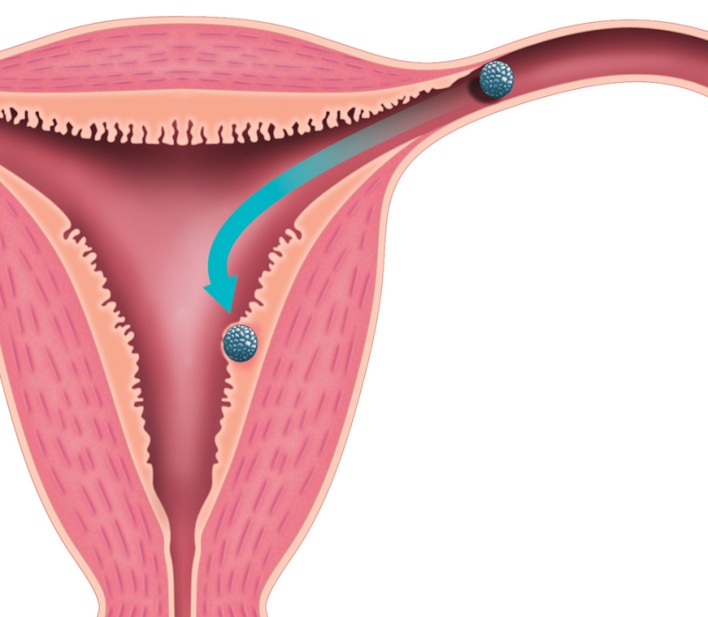 blastocyst
uterine wall
Implantation of blastocyst
The fertilized egg implants into the uterus and is nourished by the placenta and umbilical cord.
The zygote becomes a blastocyst and implants in the uterus.
ectoderm develops into skin and nervous system
mesoderm develops into Internal tissues and organs 
endoderm develops into digestive organs and their lining
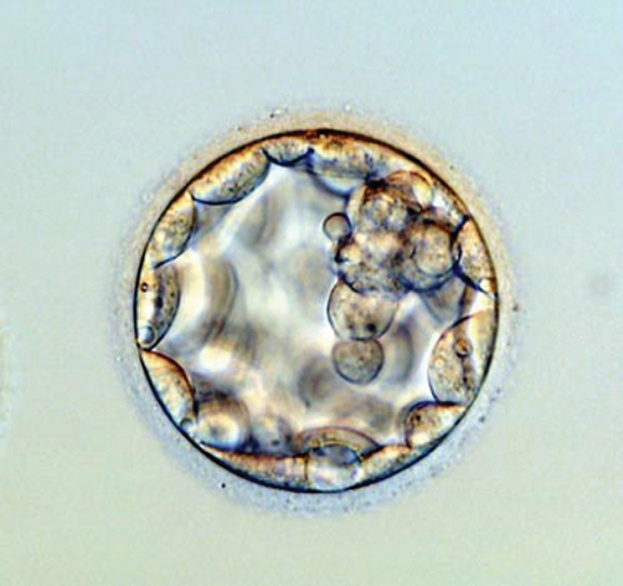 placenta
umbilical cord
uterus
amniotic sac
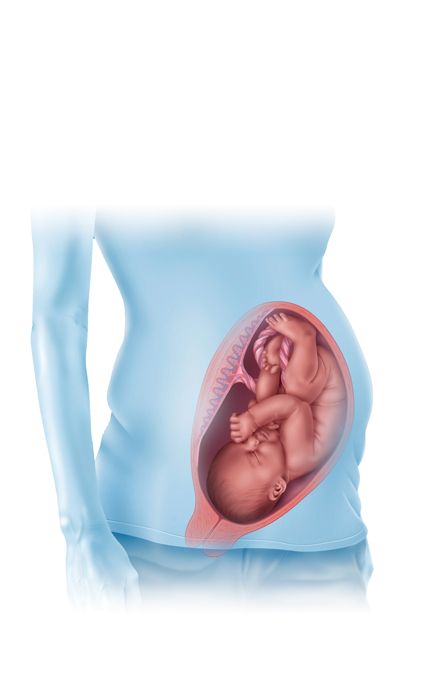 The blastocyst becomes an embryo.
Embryonic membranes protect and nourish the embryo.
amniotic sac cushions embryo.
placenta connects mother and embryo.
umbilical cord connects embryo to placenta.
A zygote develops into a fully formed fetus in about 38 weeks.
Human pregnancies are divided into trimesters. 
1st trimester: body plan and early development
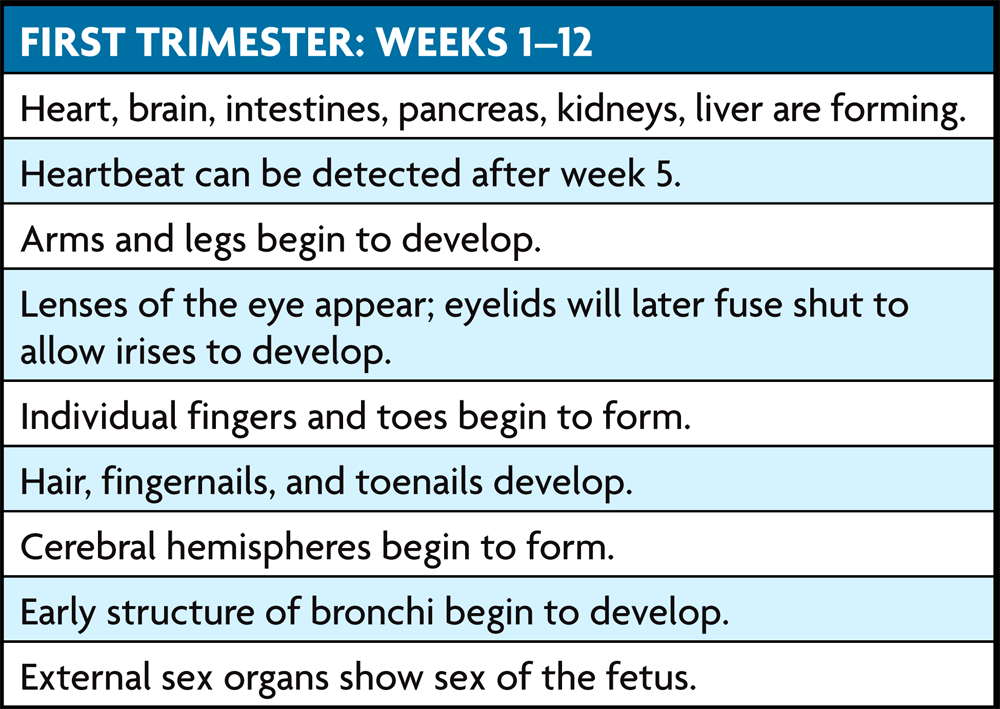 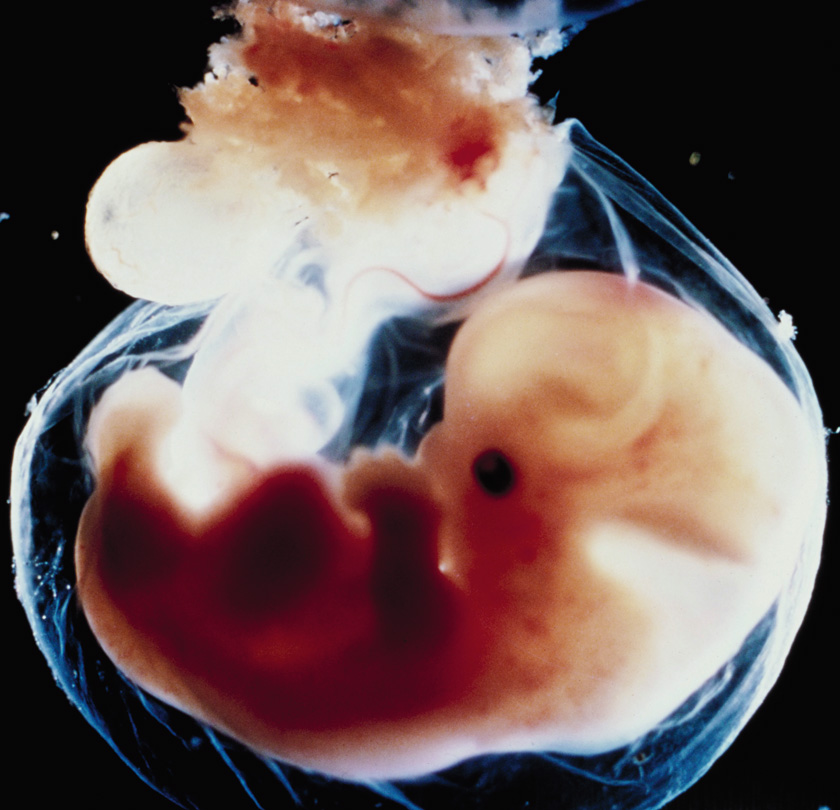 2nd trimester: fetus more active, developed
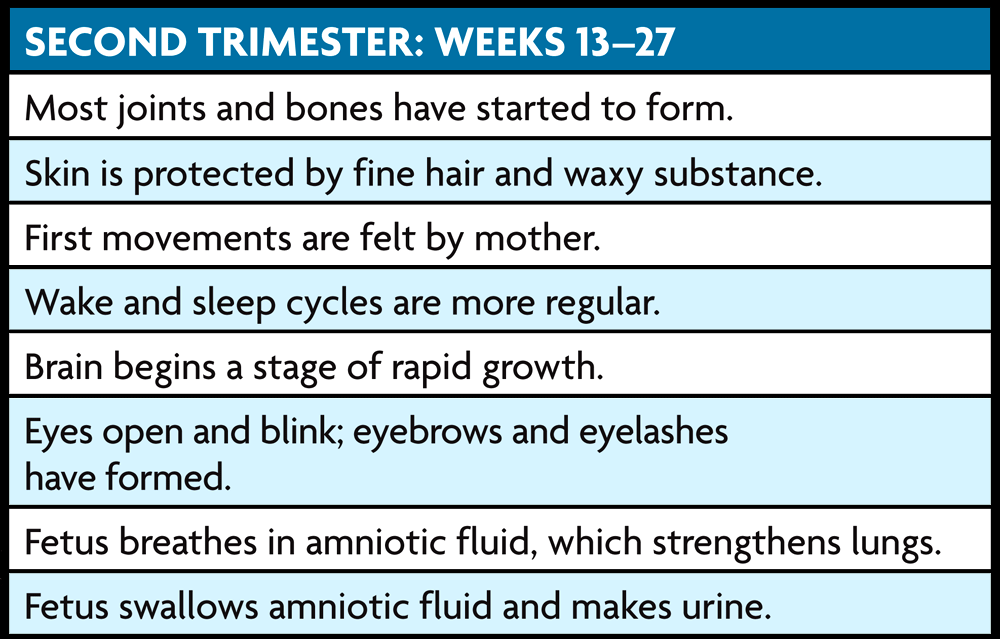 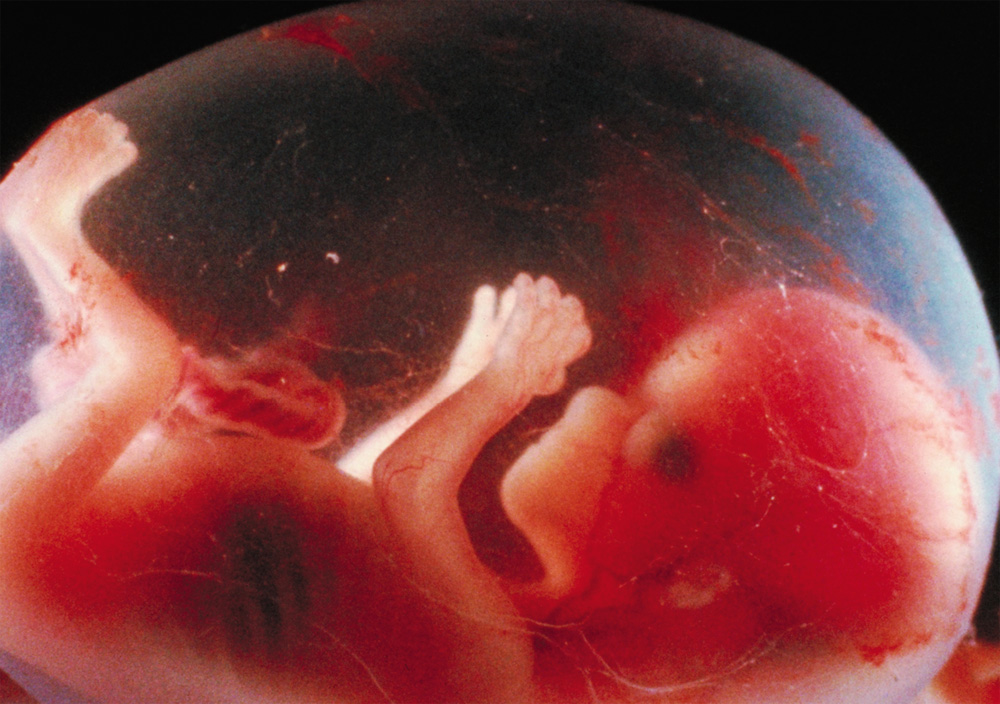 3rd trimester: all organs fully formed
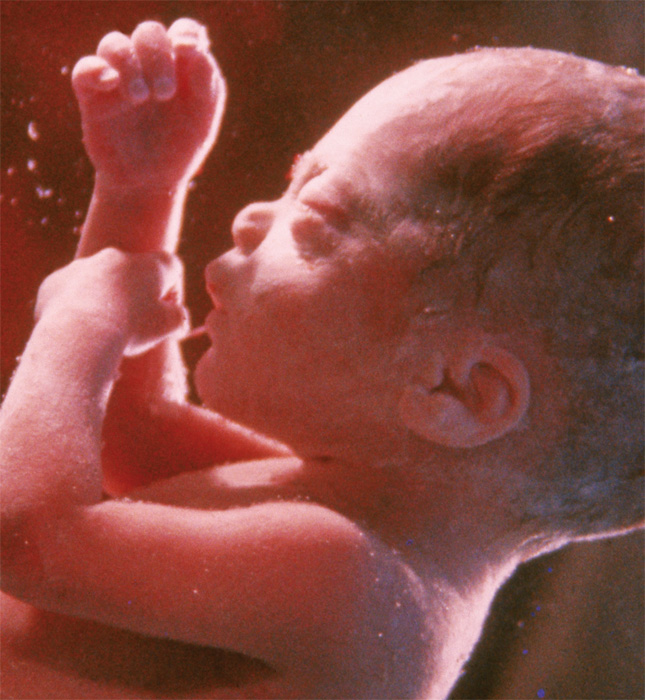 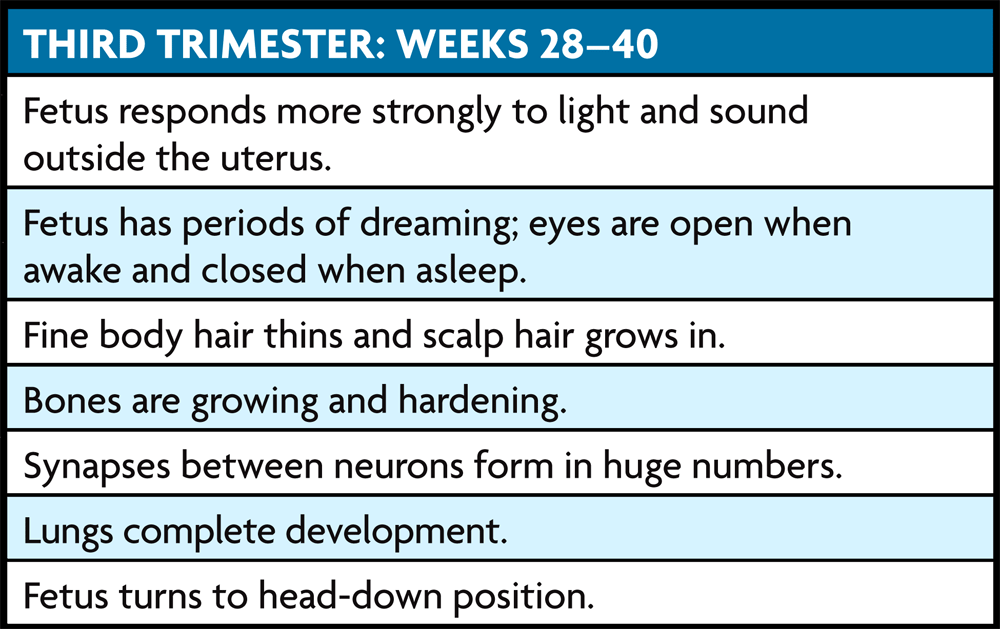 After about 38 weeks, fetus is ready to be born.
The mother affects the fetus, and pregnancy affects the mother.
The fetus depends on the mother for all its nutrition.
mother's diet must support fetal health
mother must avoid toxic chemicals
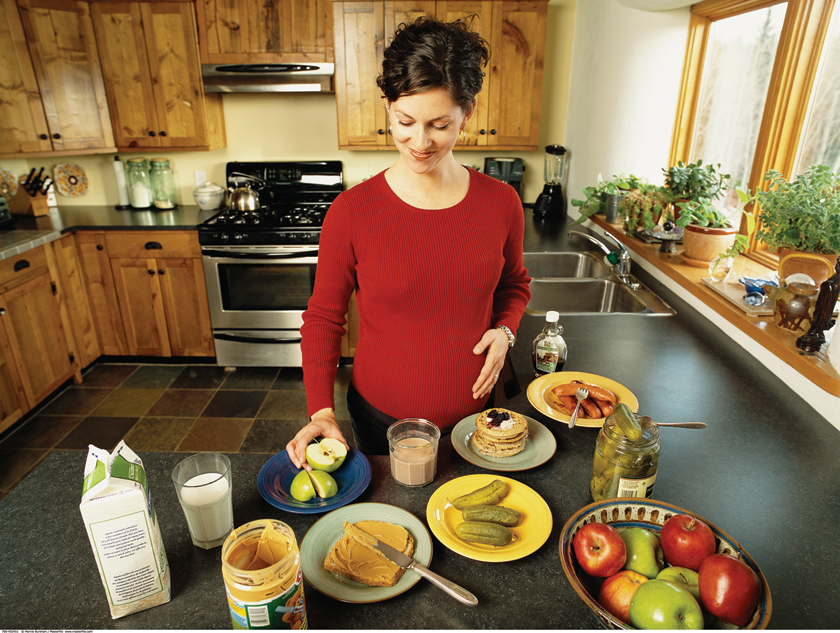 The mother’s health is affected by pregnancy in a number of ways.
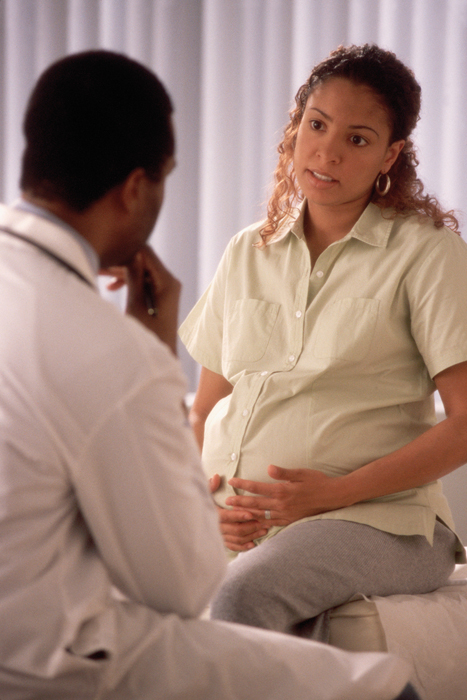 increase in Calories and body weight 
pregnancy hormones affecting homeostasis 
regular medical checkups needed